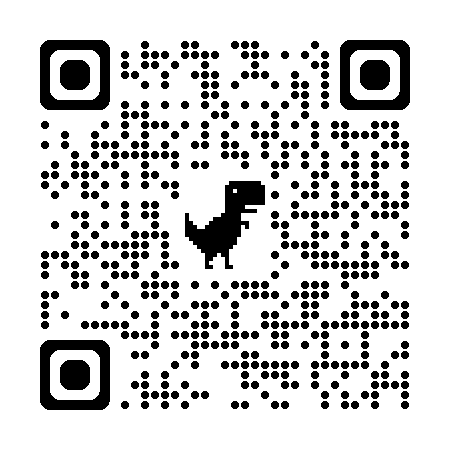 https://bl831.als.lbl.gov/~jamesh/powerpoint/Oxford_tangle_2024.pptx
Acknowledgements
James Fraser    Nevan Krogan 
Paul Adams   John Tainer   Greg Hura    Nick Sauter
Pavel Afonine  Tom Terwilliger
   Aina Cohen
UCSF   LBNL   SLAC
ALS 8.3.1: TomAlberTron 
NIH NIGMS R01 GM124149  (Holton)
NIH NIAID P50 AI150476 (Krogan)
NIH NIGMS P30 GM124169  (Adams)
DOE-BER IDAT (Hura)
NIH NIGMS P30 GM133894  (Hodgson)
The Advanced Light Source is supported by the Director, Office of Science, Office of Basic Energy Sciences, Materials Sciences Division, of the US Department of Energy under contract No. DE-AC02-05CH11231 at Lawrence Berkeley National Laboratory.
https://bl831.als.lbl.gov/~jamesh/powerpoint/Oxford_tangle_2024.pptx
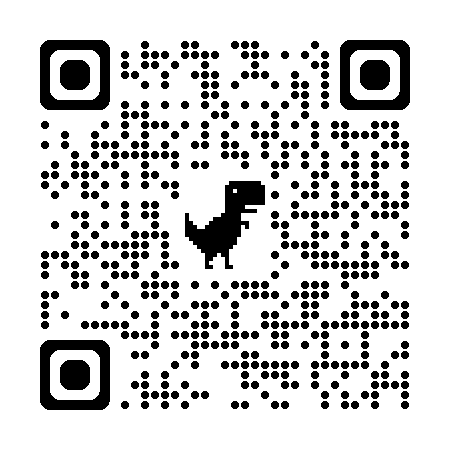 Why is a beamline guy doing refinement things?
Because: the future of crystallography has alternate conformations
Single-conf models
  poor resolution
  Low signal/noise
  Phase Problem
Dynamics?
  Mechanism?
  Small signal?
  Overlapping states?
The UNTANGLE Challenge
best.pdb
refme.mtz
11) Build better than the best:
	as-good or better wE, Rfree as best.pdb
	non-equivalent ensemble 
10) Recover best.pdb from refme.mtz
	true phases, auto-building allowed
	no cheating (don’t use best.pdb as guide)

Prove: true ensemble is uniqueand can be recovered
$1000
$500
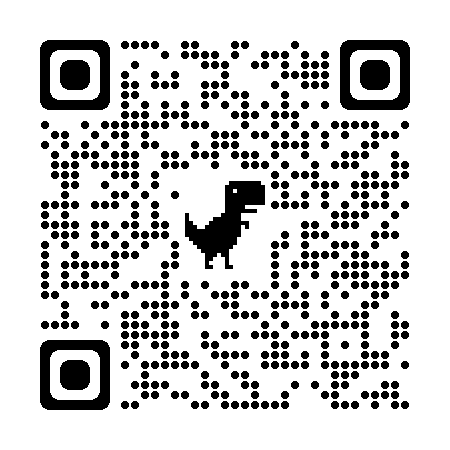 https://github.com/jmholton/UnTangle
verified Score sheet
Map Noise:via Parseval’s Theorem
e-       number of electrons in peak
7        number of electrons in typical atom
R        Riso or Rfree
ρ        electron density peak
σ        rms deviation expected
Hydrogen: visible at 3.5 Å resolution!
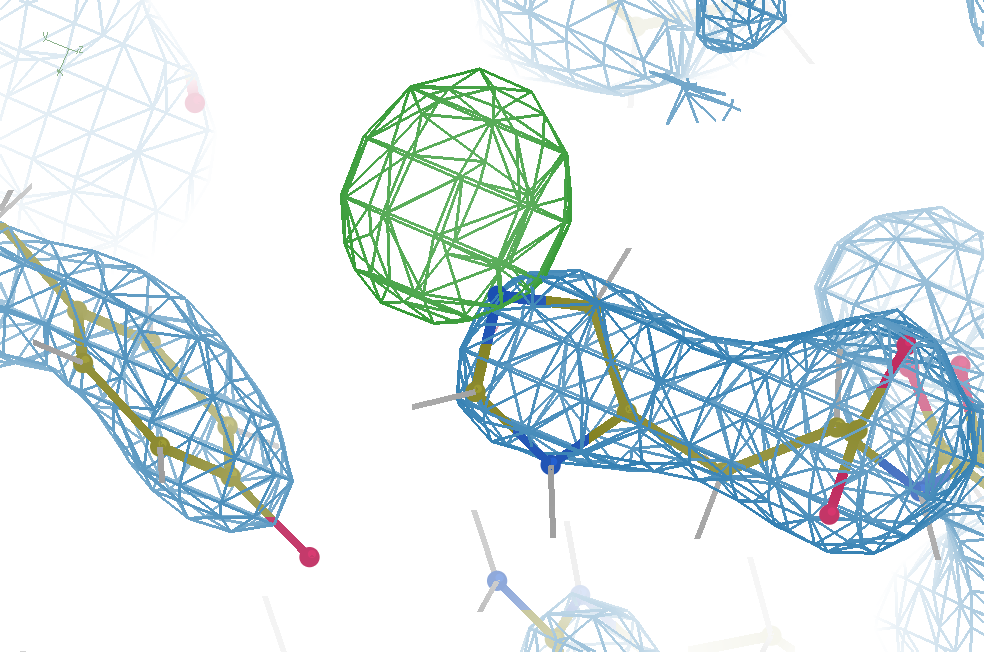 Rwork = 0.04
Rfree  = 0.05
6σ = 1 e-
cut at 5 Å :
Rfree = 0.01
Simulation:
Realistic noise
“perfect” model
Model building: real vs sim data
multi
single
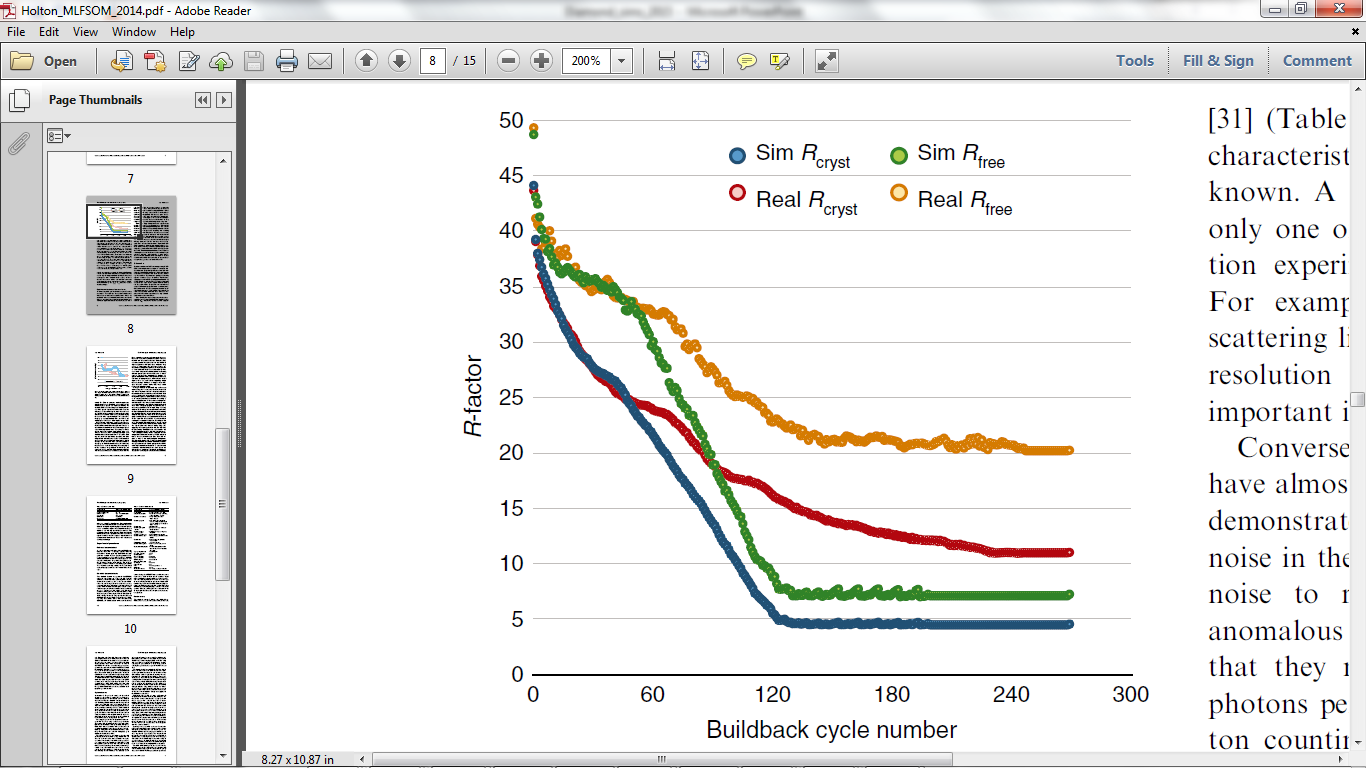 single
single
multi
multi
multi
single
Holton et al. (2014)  "The R-factor gap", FEBS J. 281, 4046-4060.
Model building: real vs sim data
multi
single conf
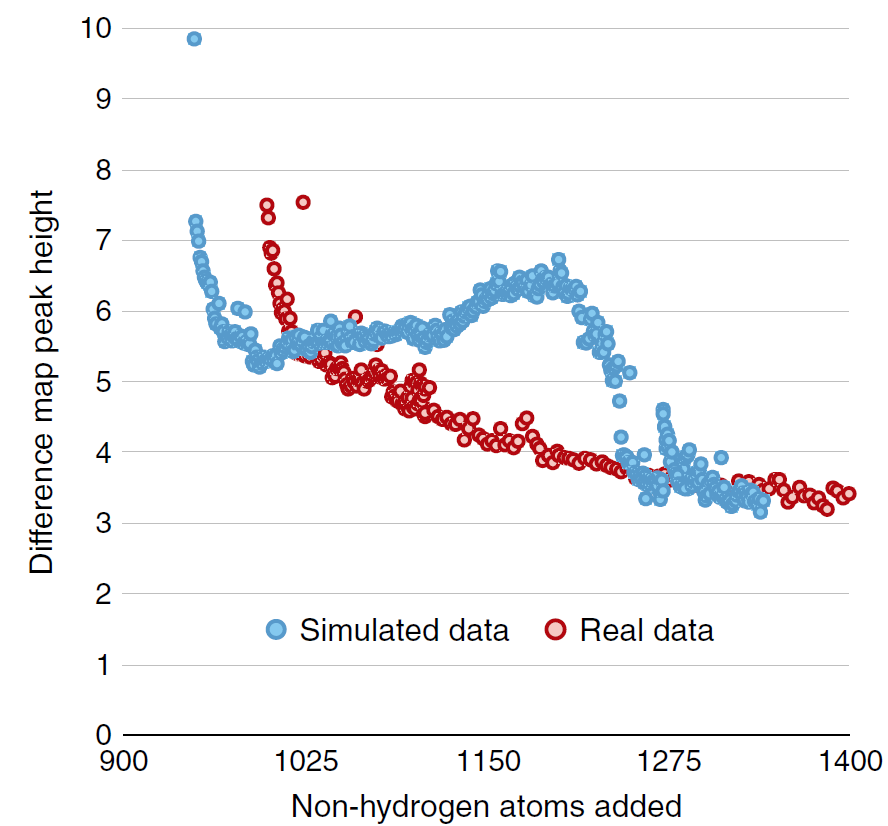 Single conf ground
Multi conf ground truth
Holton et al. (2014)  "The R-factor gap", FEBS J. 281, 4046-4060.
Real Data
Rwork:	   0.0823
Rfree:	   0.1106
bond:	   0.014 Å
angle:  1.92°
1.2 σ
48-copy ensemble
3 params
per observation
6σ
MoPro:   1.15
Clash:	    0.49
Cβdev:   20
Rota:	    1.7%
Rama:	    0.03%
reso:      1.0 Å
Over-Fitting data
Map density
position
Over-Fitting data
Map density
position
Over-Fitting data
Map density
position
Over-Fitting data
Rwork ≈ 0
Nparams= Nobs
Map density
position
Under-Fitting data
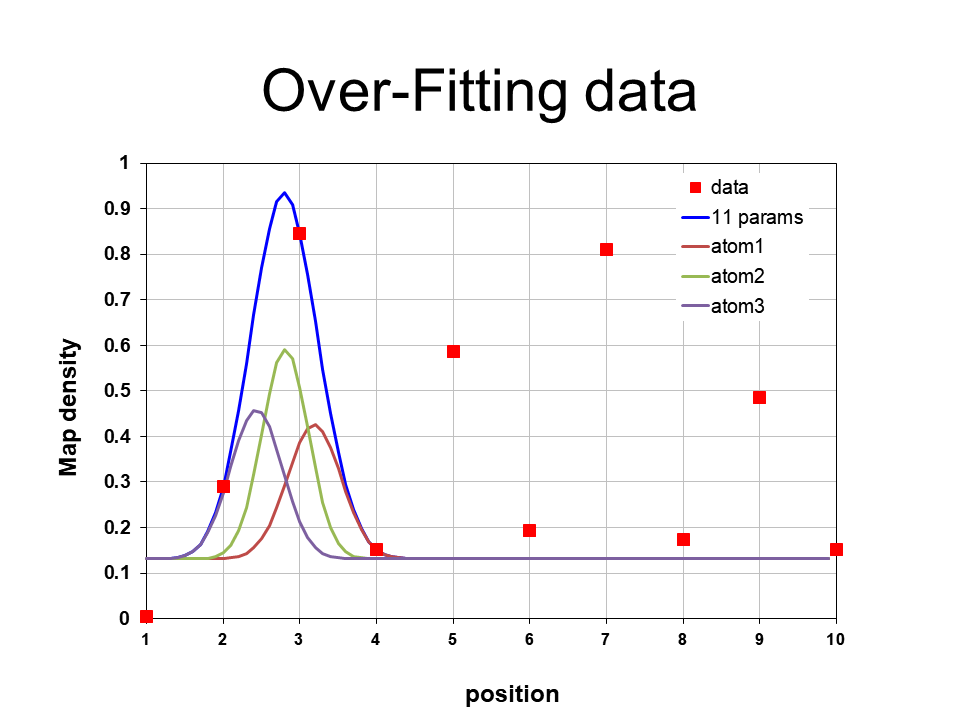 Rwork > 0
Nparams> Nobs
Map density
position
under-fitting:
Rwork > 0
Rwork:   0.0823
Rfree:	   0.1106
bond:	   0.014 Å
angle:  1.92°
6σ
MoPro:   1.15
Clash:	    0.49
Cβdev:   20
Rota:	    1.7%
Rama:	    0.03%
reso:      1.0 Å
What is holding it back?
3 parameters
per observation!
48-copy ensemble
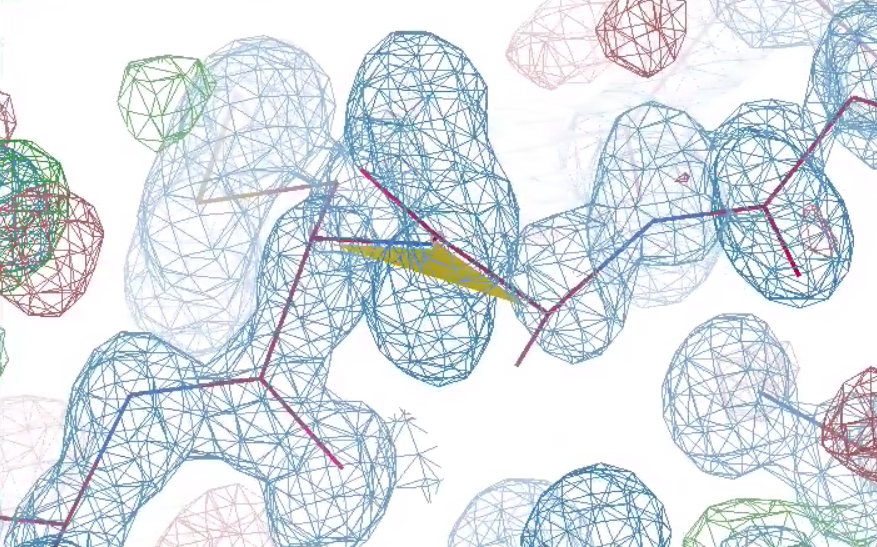 peptide
bond twist
30°
Why does ensemble refinement suck?(3 parameters/observation and Rwork still high!)
The chains are “tangled”
What do you mean, “tangled”?
Ground Truth
Local Minimum
It takes two to tangle
density
fit
Chemical 
strain
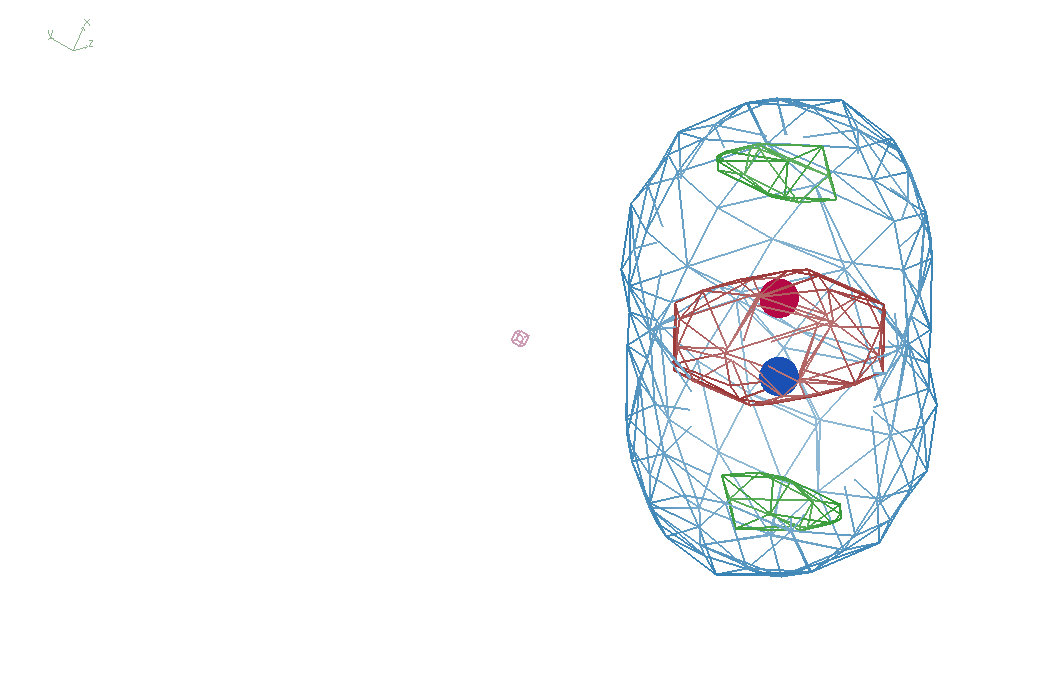 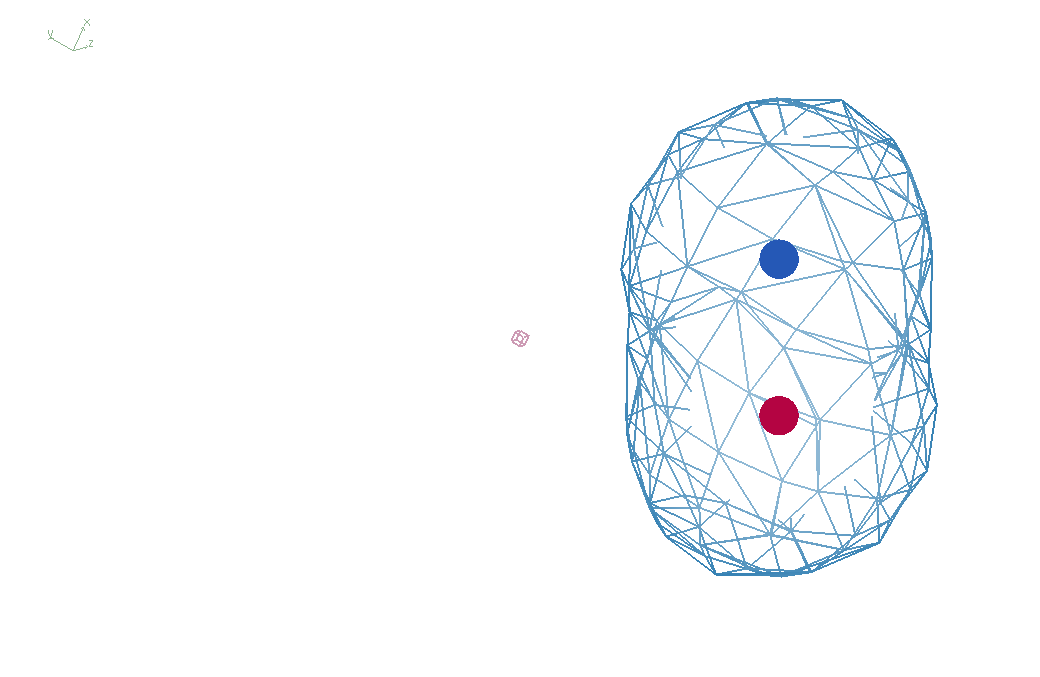 energy
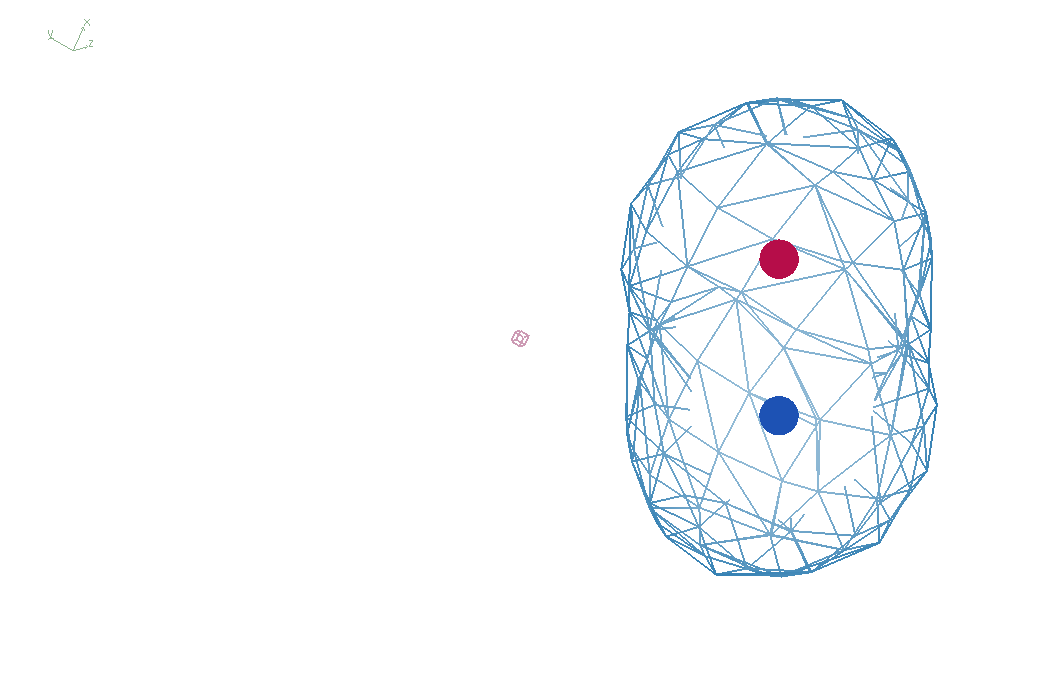 A
B
A
A
B
B
tangled
barrier
untangled
Right answer
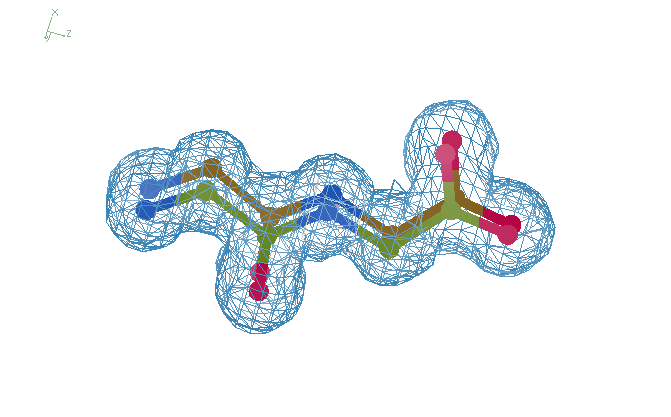 R = 0.8%
rms bond = 0.0002
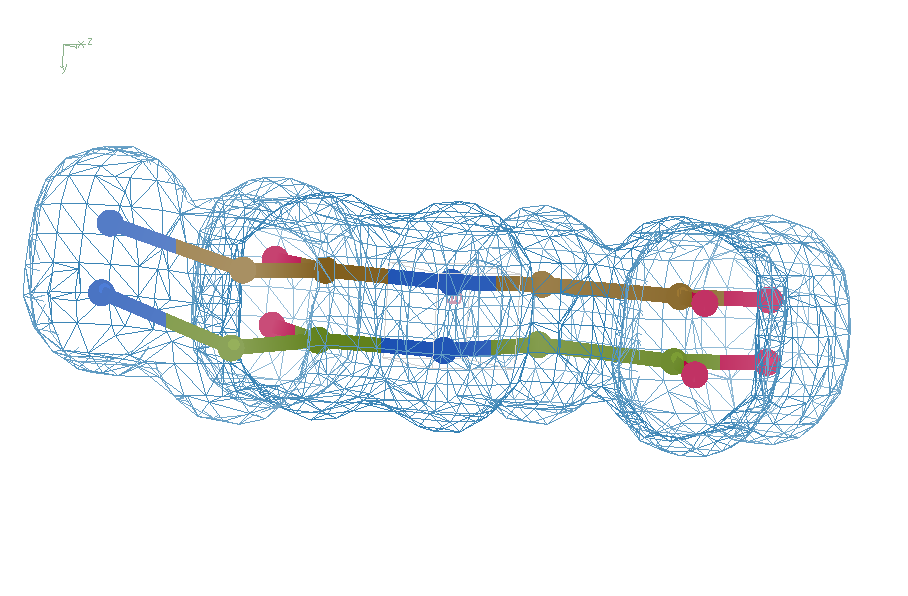 swap assignments
R = 0.8%
rms bond = 0.04
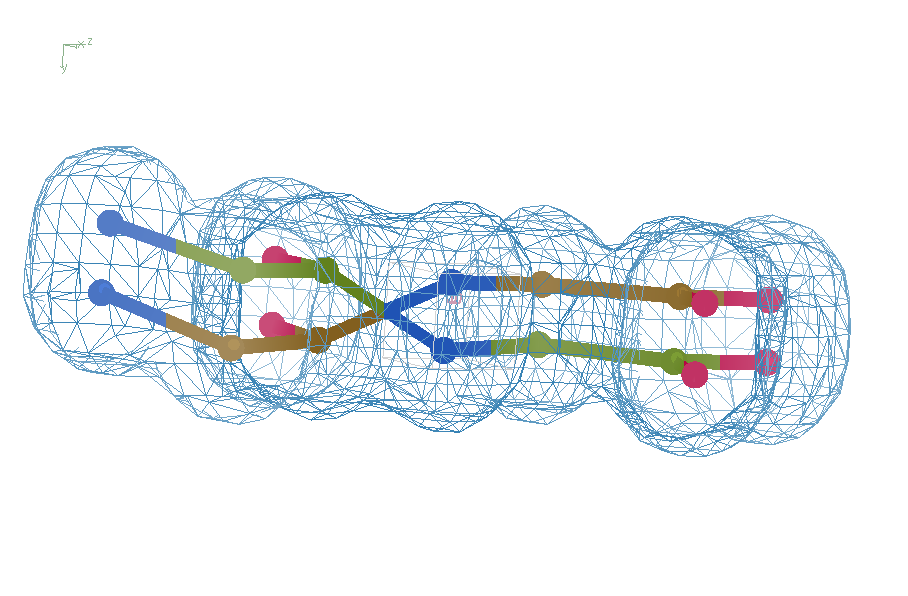 Refine – low x-ray weight
R = 14.3%
rms bond = 0.0002
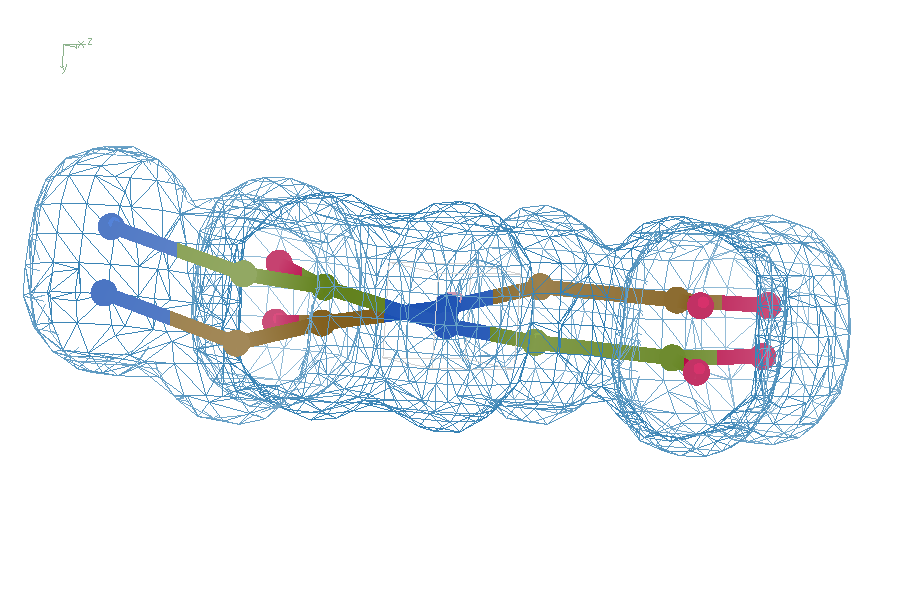 Refine – step 61
R = 6.8%
rms bond = 0.001
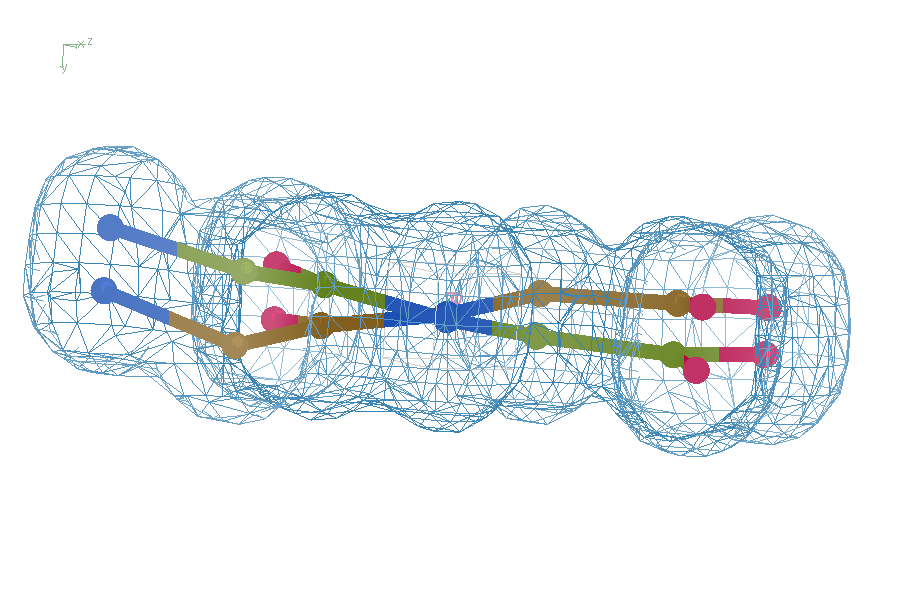 Refine – high x-ray weight
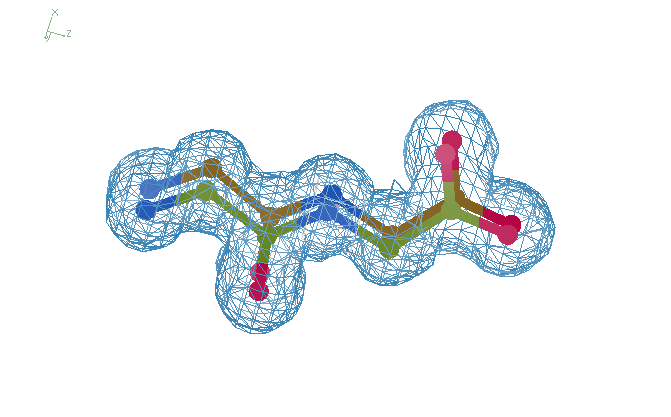 R = 1.2%
rms bond = 0.06
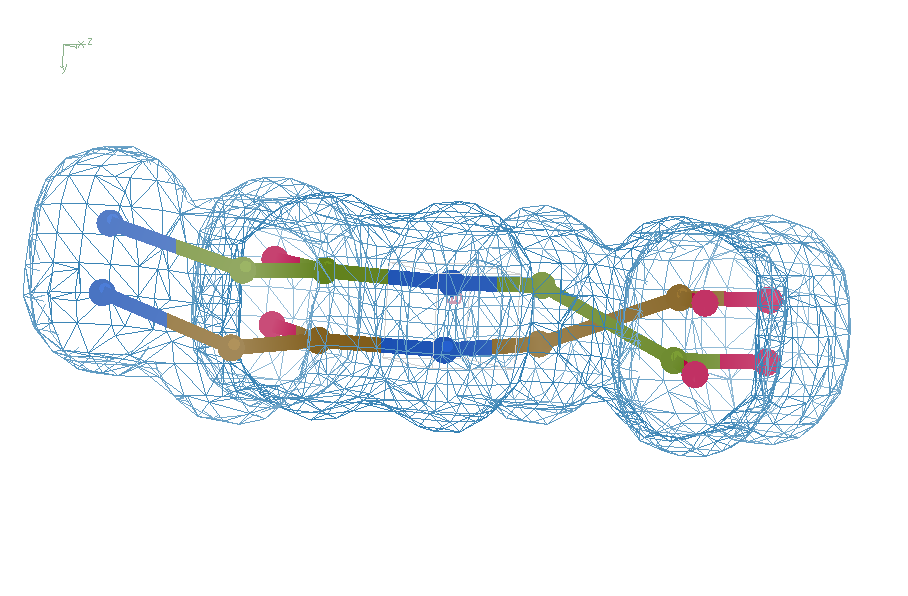 Refine – low x-ray weight
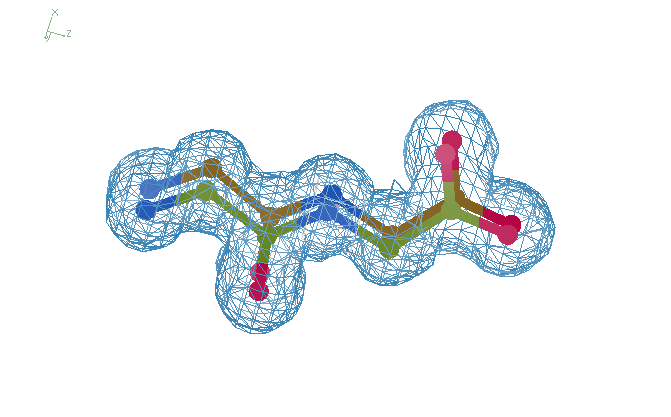 R = 14.3%
rms bond = 0.0002
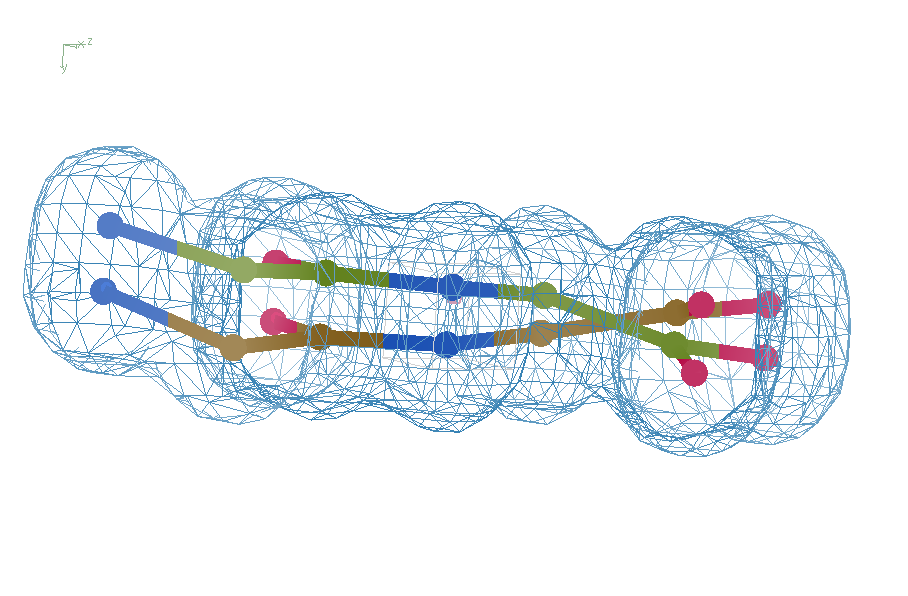 Final compromise
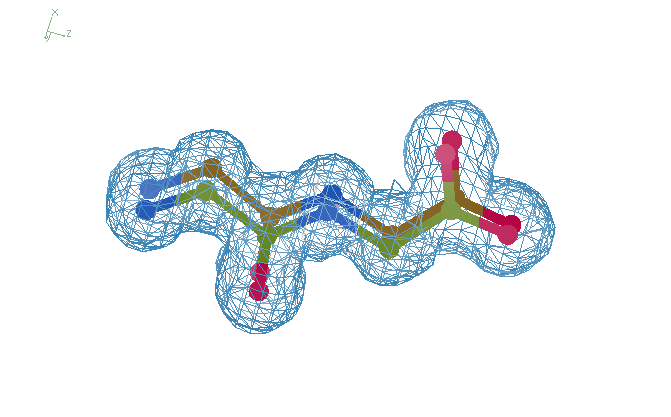 R = 7.07%
rms bond = 0.001
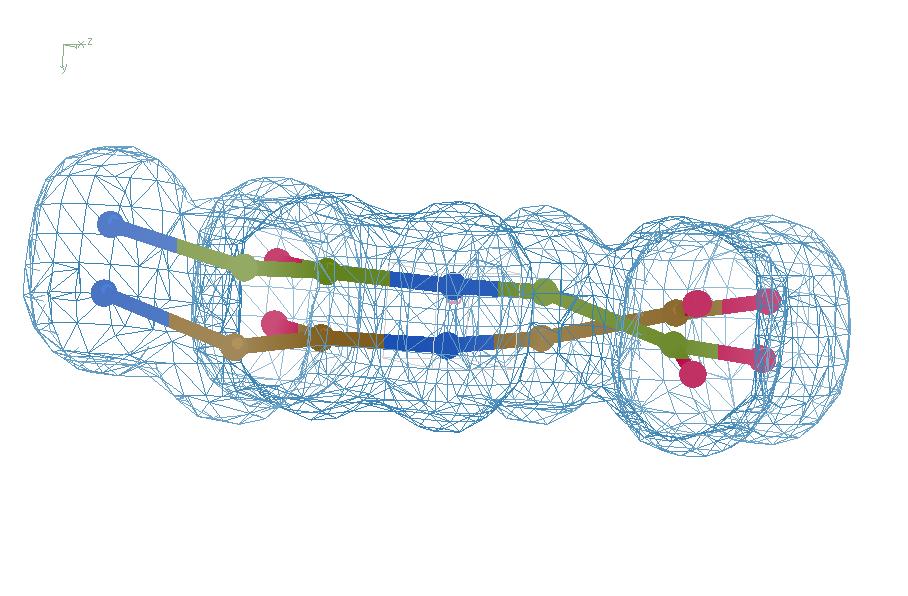 Right answer
R = 0.8%
rms bond = 0.0002
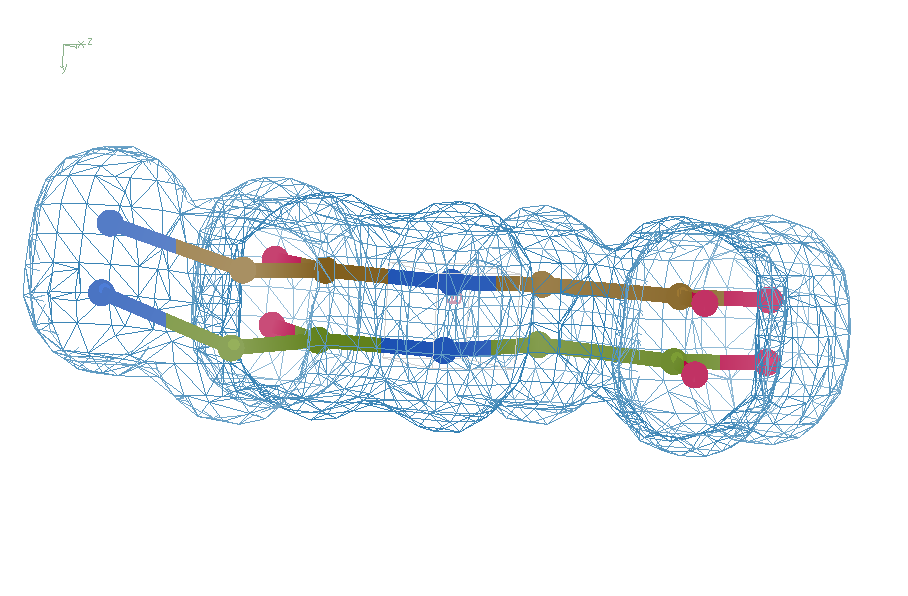 UNTANGLE: sim-data Ground Truth
flat bulk solvent
no false outliers

phenix, refmac, shelxl
clear score

Experimental error only
perfect phases
As simple as possible:
2 conformers
50:50 occupancy
Accessible
64 residues
78 waters
Every chance of success
1.0 Å reso
“one thing wrong”
Sim challenge data: “otw39”
Ala39
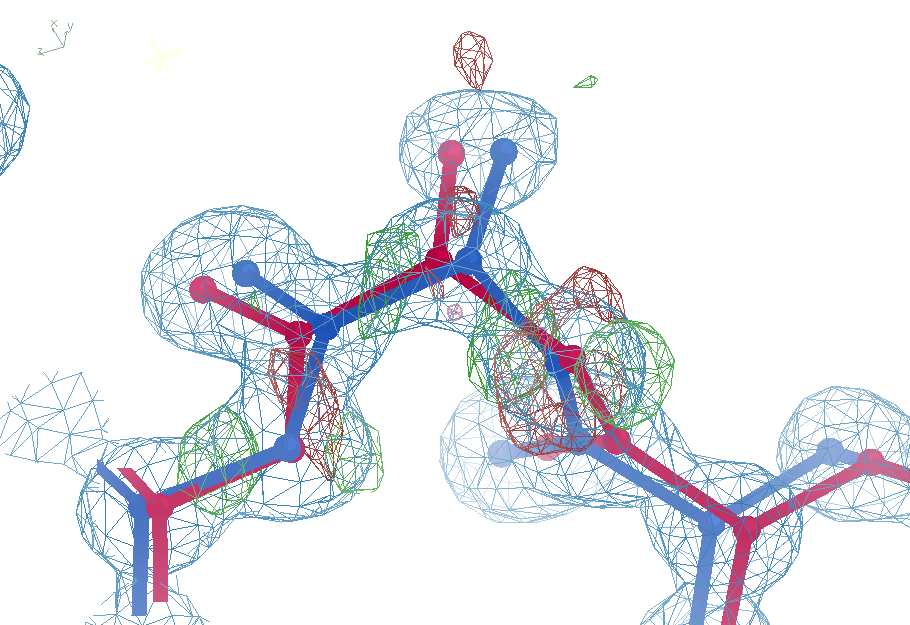 +11σ
wE=63.5
N-Cα
bond
-9σ
5σ
angle
A B conformers
Sim challenge data: “otw39”
Ala39
-0.2σ
wE=18.2
N-Cα
bond
-0.3σ
0.8σ
angle
A B conformers
sim data
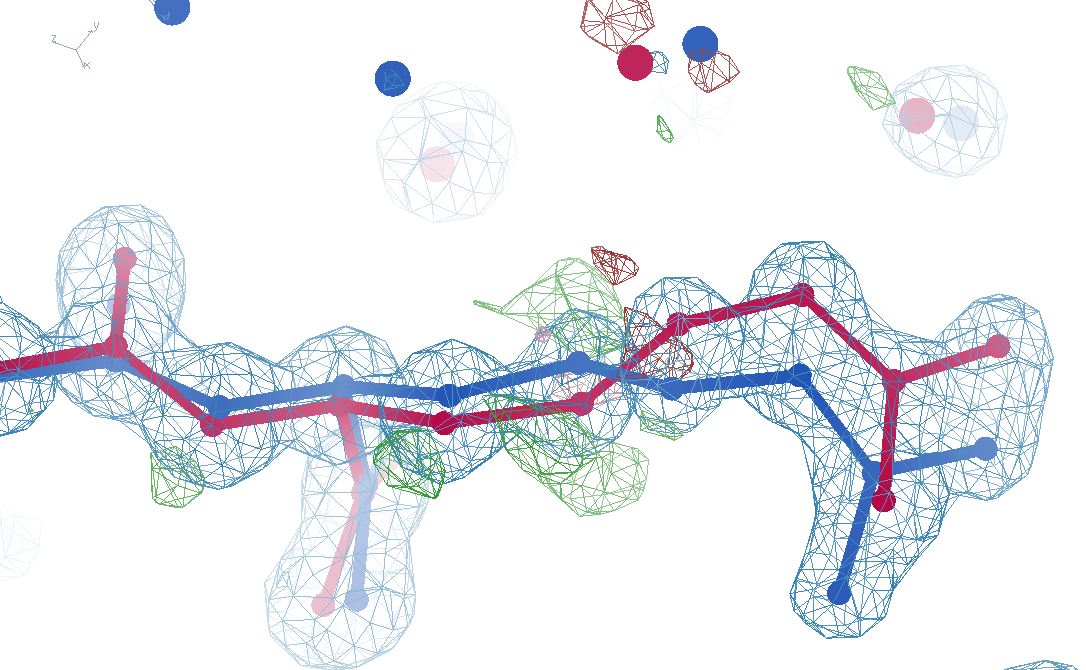 Arg62
wE=63.5
2.8 Å
4σ
Cγ-Cδ 
bond
2.7σ torsion
A B conformers
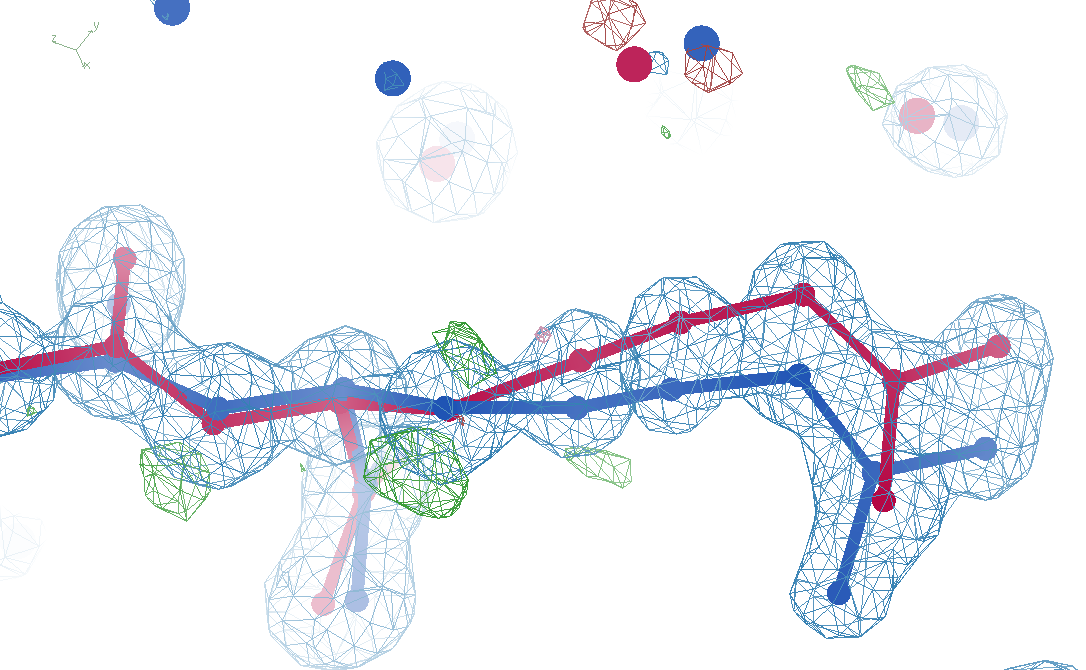 sim data
Arg62
wE=50.7
2.8 Å
2σ
angle
A B conformers
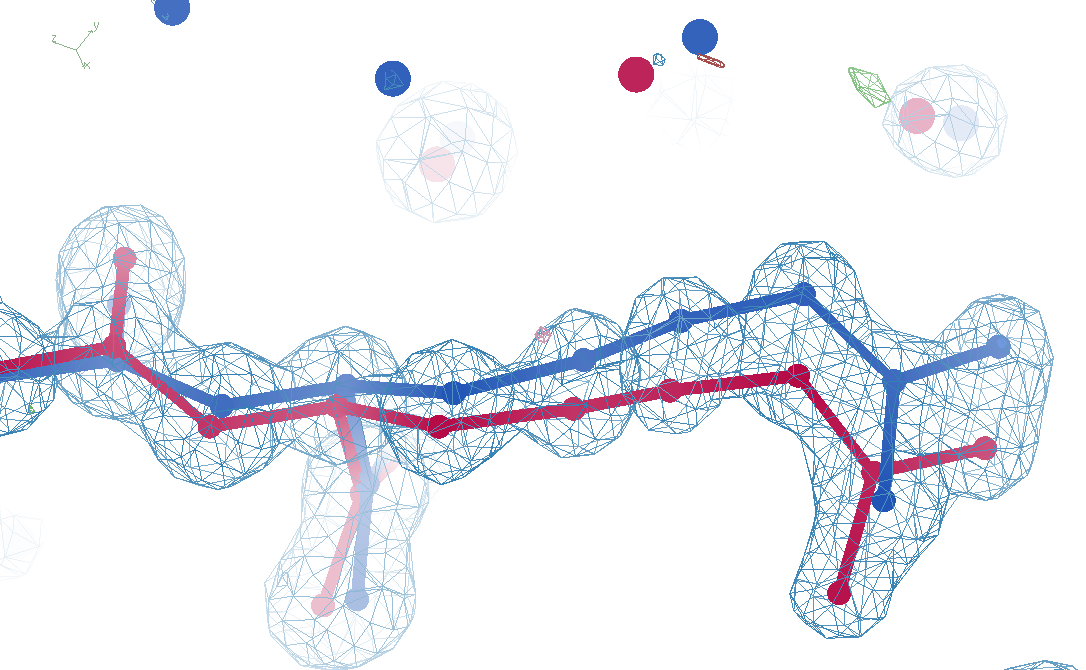 sim data
Arg62
wE=18.2
3.0 Å
0.3σ
Cγ-Cδ 
bond
1σ
angle
1.6σ torsion
A B conformers
Tyr14
sim data
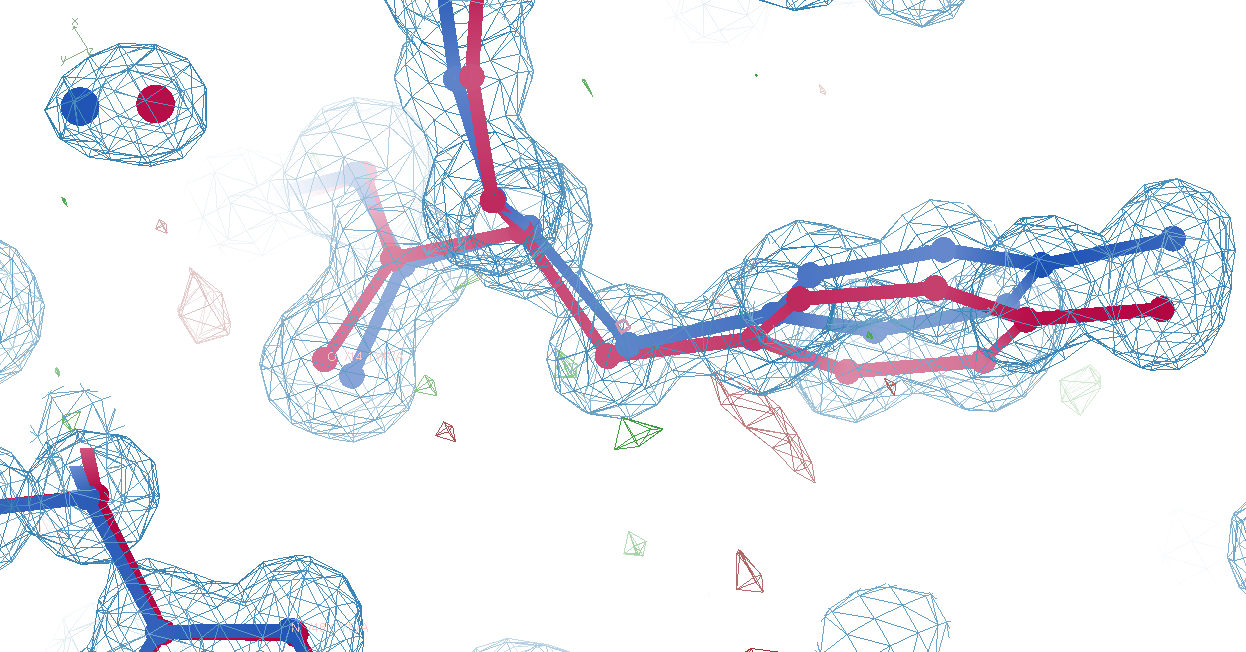 wE=33.1
3.0 Å
A B conformers
Tyr14
sim data
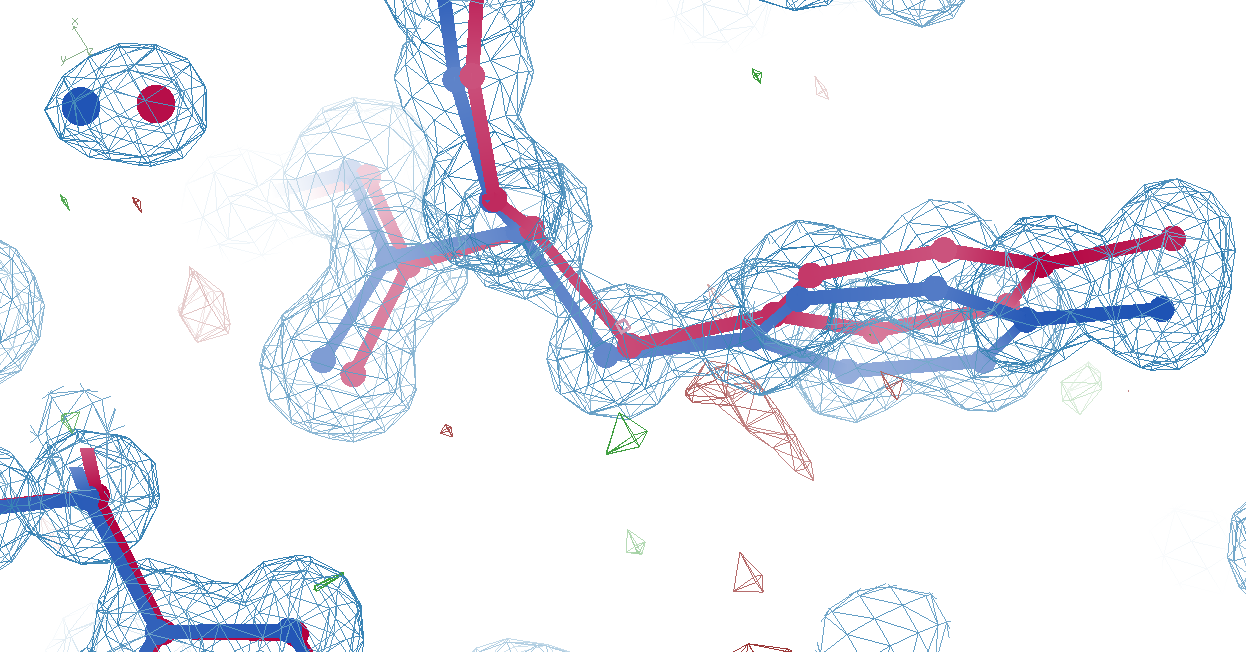 wE=18.2
3.2 Å
A B conformers
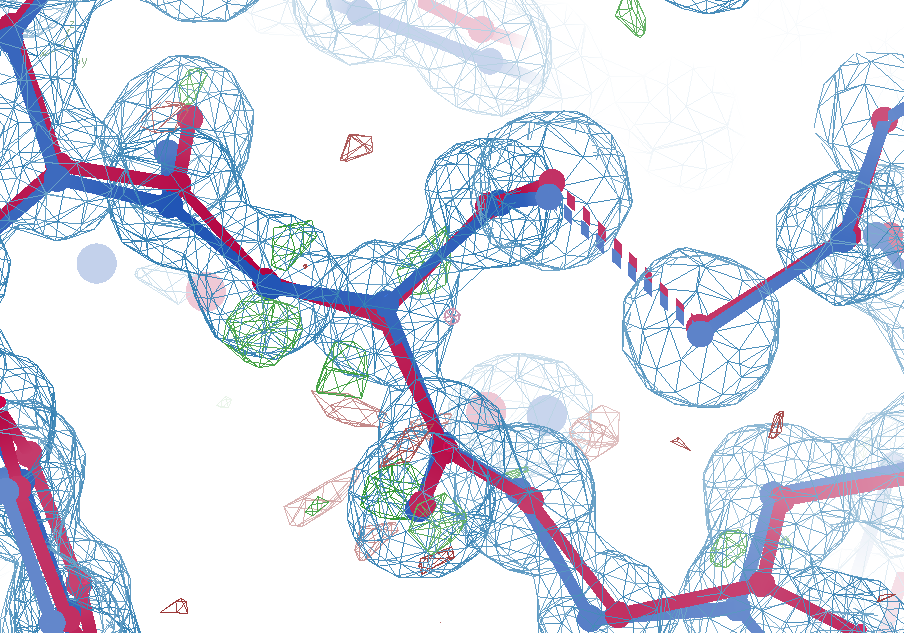 Cys16
sim data
wE=21.4
2.7σ
angle
A B conformers
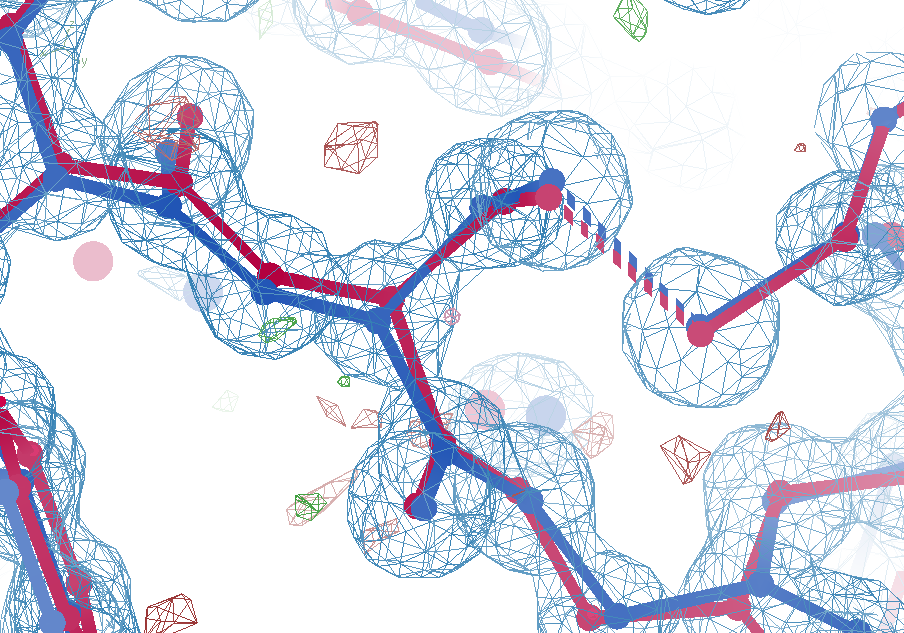 Cys16
sim data
wE=18.2
1.5σ
angle
A B conformers
Statistical Potential
E       “energy”
v        model value
v0      ideal value
σ        rms deviation expected
1 x 6σ ≈ 36x 1σ
Outlier problem:
solution:  weight by 
“probability its not noise”
Probability that it’s not noise
Pnn        probability
v-v0    deviation from ideal
σ        rms deviation expected
erf()  integral of a Gaussian
Nthings    number of trials
Probability that it’s not noisesofter
1
Pnn        probability
v-v0    deviation from ideal
σ        rms deviation expected
inverf()  inverse erf()
Nthings    number of trials
N=1
P
N=1 soft
0.5
N=10,000
soft
N=10,000
0
1
2
3
4
5
6
max sigma deviate
Probability that it’s not noiseaverage/sum of Nthings
χ2 test
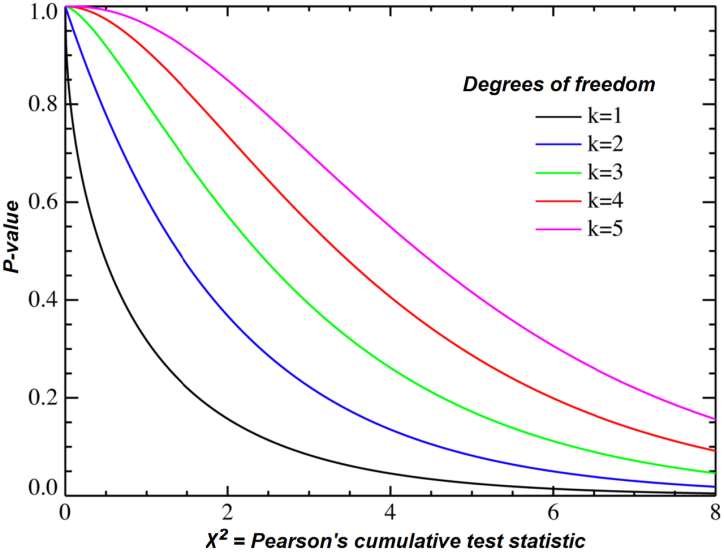 Nthings
Probability
That its
Gaussian
tie breaker
Sensible scoring function
Statistical potential
bonds, angles, planes, torsions, chiral
Leonard-Jones vdW
non-bond and clashes
Probability -> σ dev
- Rota, rama 
Peptide bond 
σ → 5°
Cβdev 
σ = 0.05 Å
4
van der Waals
2
Phenix/refmac
0
Energy
-1
1
2
3
4
5
Atomic separation (Å)
weighted Energy scoring function
wE
validation types
phenix.holton_geometry_validation
10
wE
Nbonds
N=10
5
N=10,000
max() = worst outlier
0
8
6
3
max sigma deviate
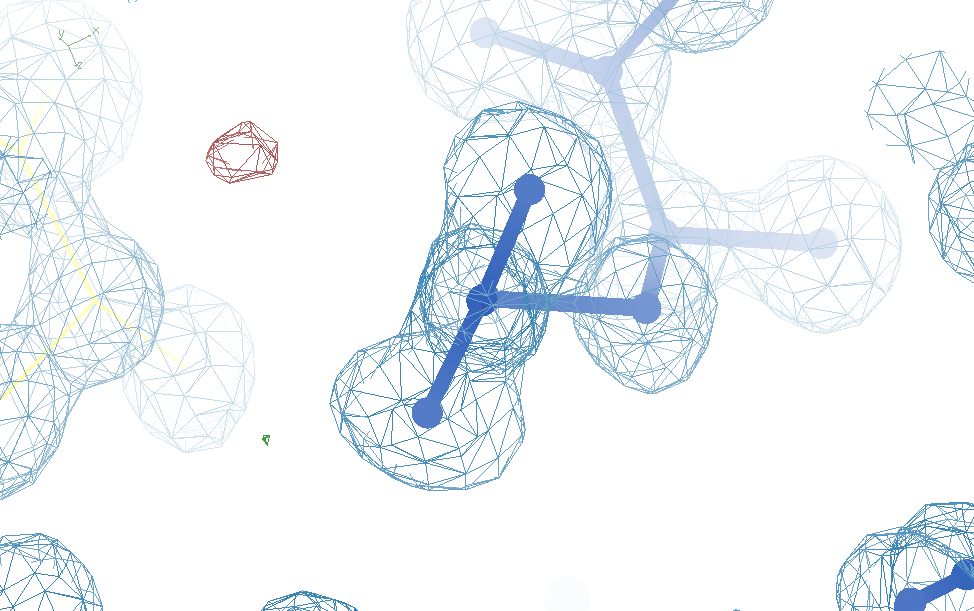 Glu32
Genuine outlier
in ground truth
real data
-80°
Torsion outlier
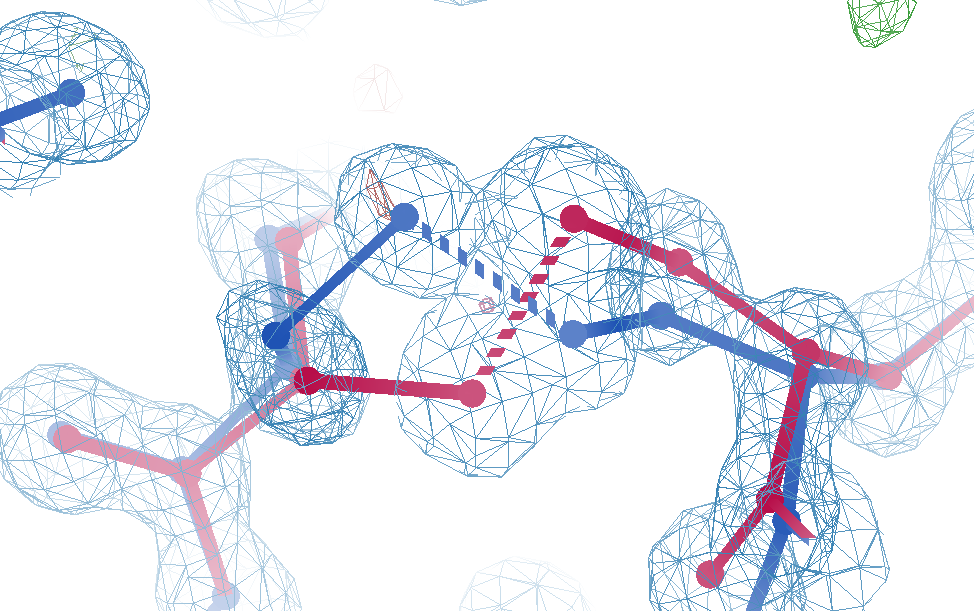 Genuine outlier
in ground truth
Cys12
real data
-107°
torsion outlier
A B conformers
UNTANGLE scoring function
score    UNTANGLE Challenge score
wE        weighted energy avg + worst
σR        experimental error (2%)
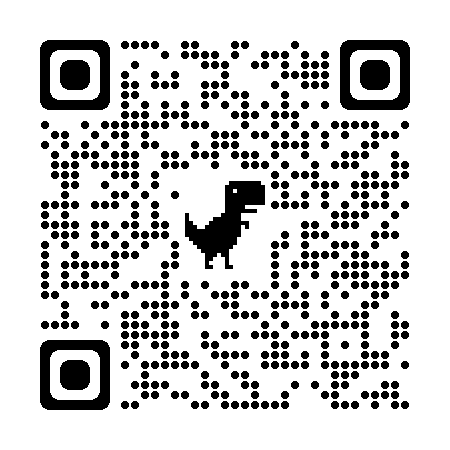 https://github.com/jmholton/UnTangle
New Tools!
Tom
Terwilliger
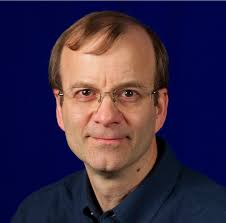 phenix.holton_geometry_validation test.pdb

phenix.create_alt_conf phenix_autobuild.pdb refme.mtz \
nproc=48

phenix.refine \
model.pdb refme.mtz \
main.number_of_mac=10 \
fit_altlocs_method=masking \
ordered_solvent=true \
include_altlocs=true \
ordered_solvent.mode=every_macro_cycle_after_first \
refine_oat=true
Pavel Afonine
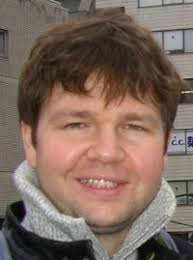 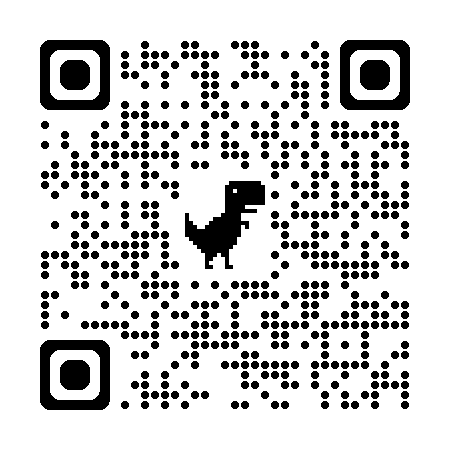 Summary
Rfree < 3% → single e-
Not over-fitting
Main barrier: tangled ensemble
Sensible scoring function
Probability its not noise
some outliers are real
Recover underlying ensemble
Might be required!
Cooperative motions
$1000
$500
wE=18.2
wE=21.4
Muybridge’s galloping horse (1872)
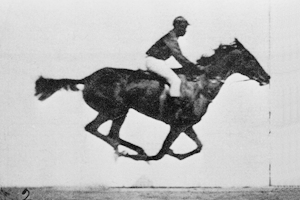 average structure: galloping horse
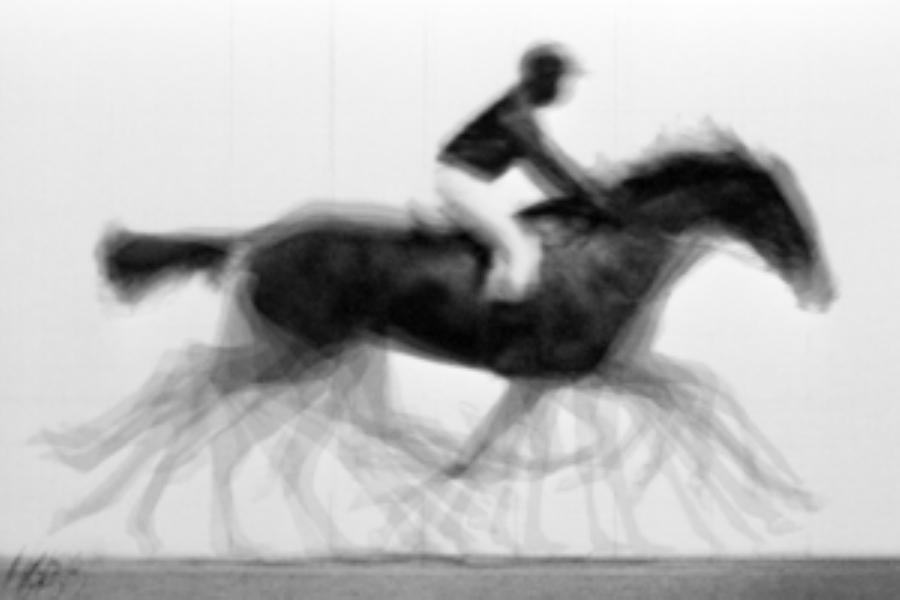 Horses have bones
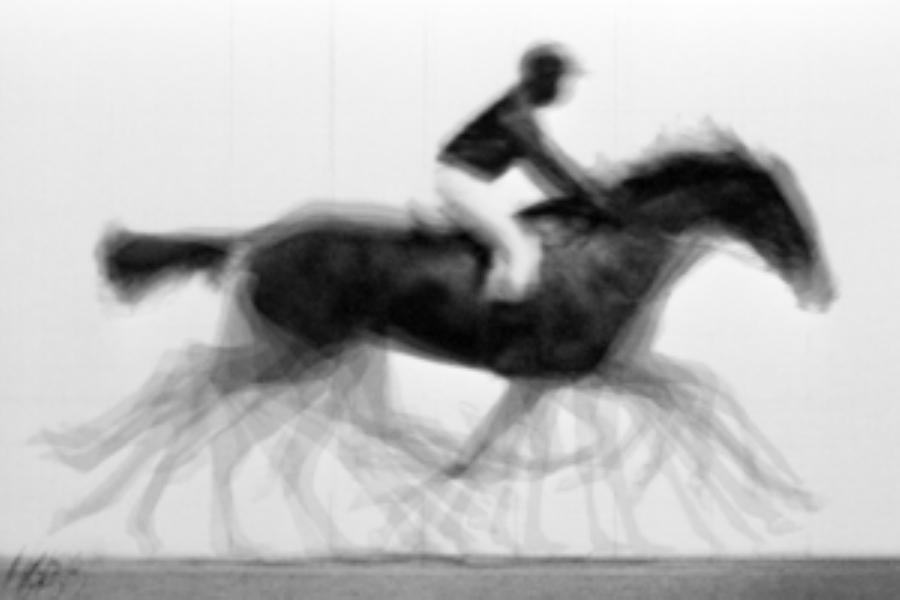 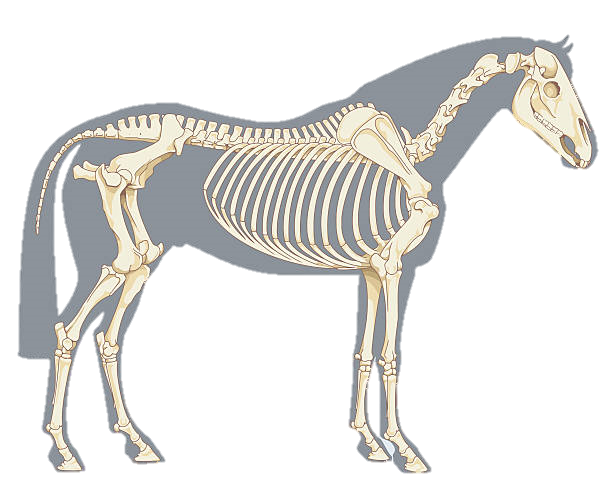 +/- 0.01
Horses have bones
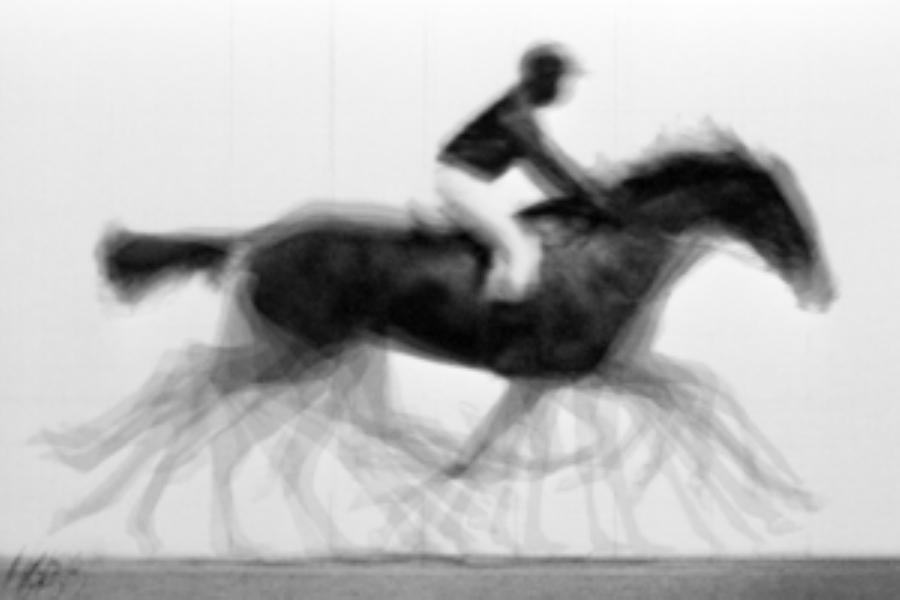 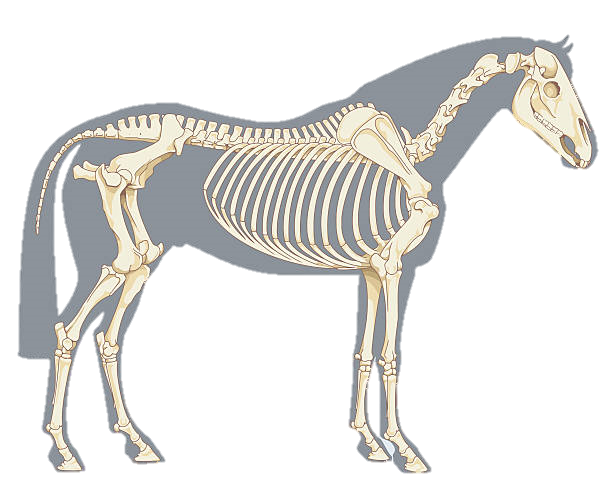 Muybridge’s galloping horse 0
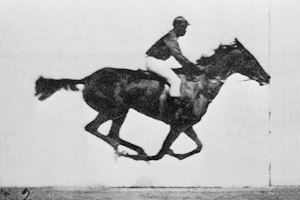 Muybridge’s galloping horse 1
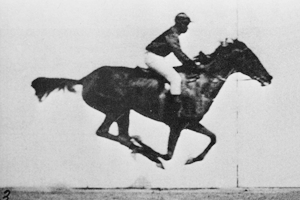 Muybridge’s galloping horse 2
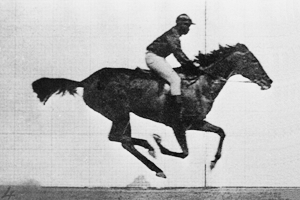 Muybridge’s galloping horse 3
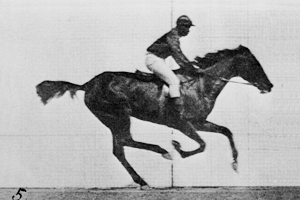 Muybridge’s galloping horse 4
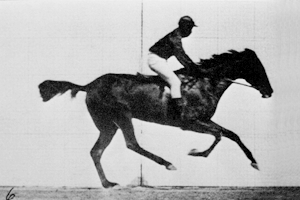 Muybridge’s galloping horse 5
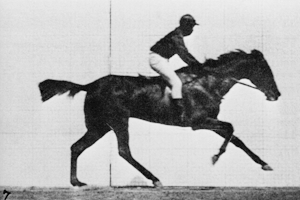 Muybridge’s galloping horse 6
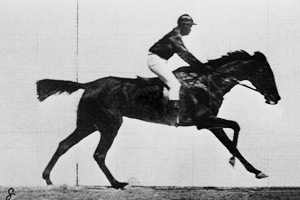 Muybridge’s galloping horse 7
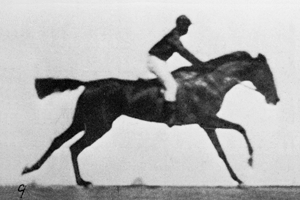 Muybridge’s galloping horse 8
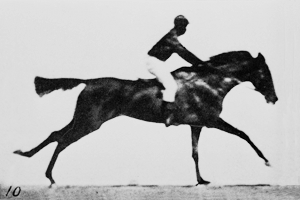 Muybridge’s galloping horse 9
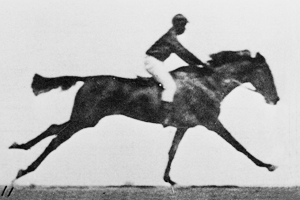 Muybridge’s galloping horse 10
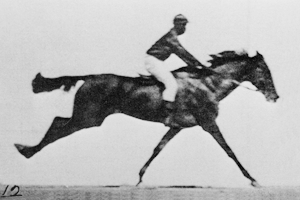 Muybridge’s galloping horse 11
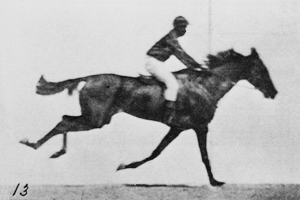 Muybridge’s galloping horse 12
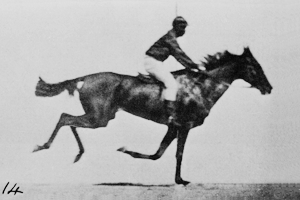 Muybridge’s galloping horse 13
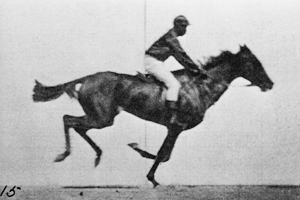 Muybridge’s galloping horse 14
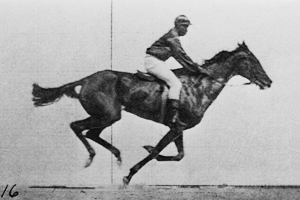 ensemble refine   ???
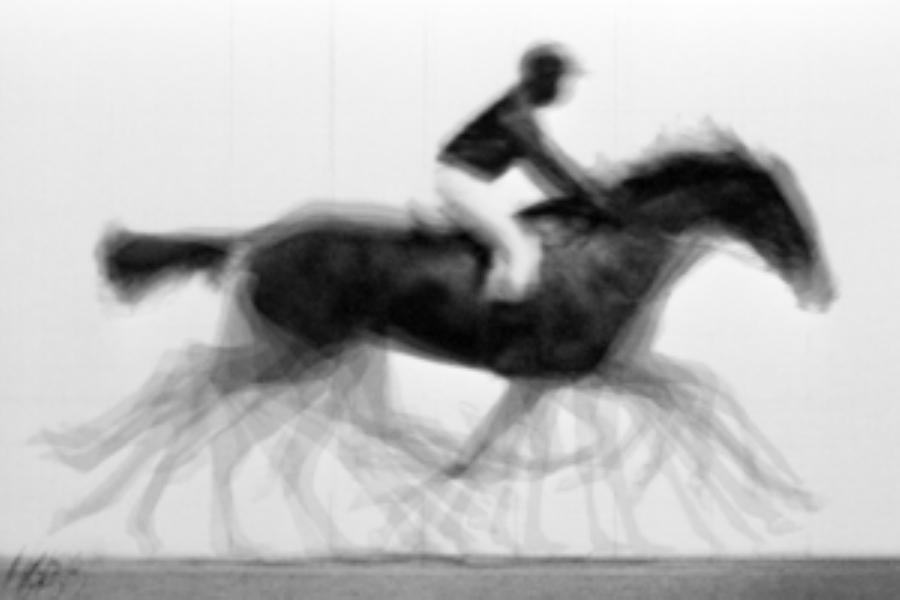 Differences
horse
molecule
~2 m
Stiff backbone
Bone sigma ~ 1 mm 
4 joints/leg
Continuous angle
No torision
Concerted motion
~100 Å
Stiff backbone
Bond sigma = 0.01 Å
0-4 chi angles
Angle sigma ~ 1°
Rotamers
Concerted motion